New Twists on your Favorite Math Circle Activity
Angie Hodge-Zickerman & Cindy York
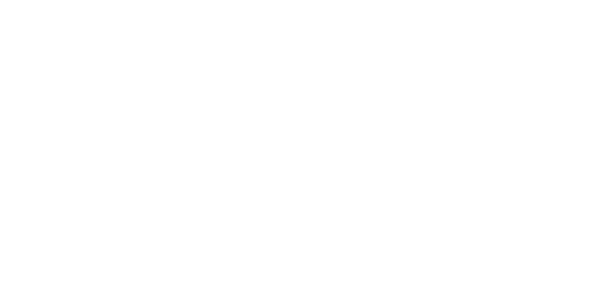 New Twists on your Favorite Math Circle Activity
Angie Hodge-Zickerman & Cindy York
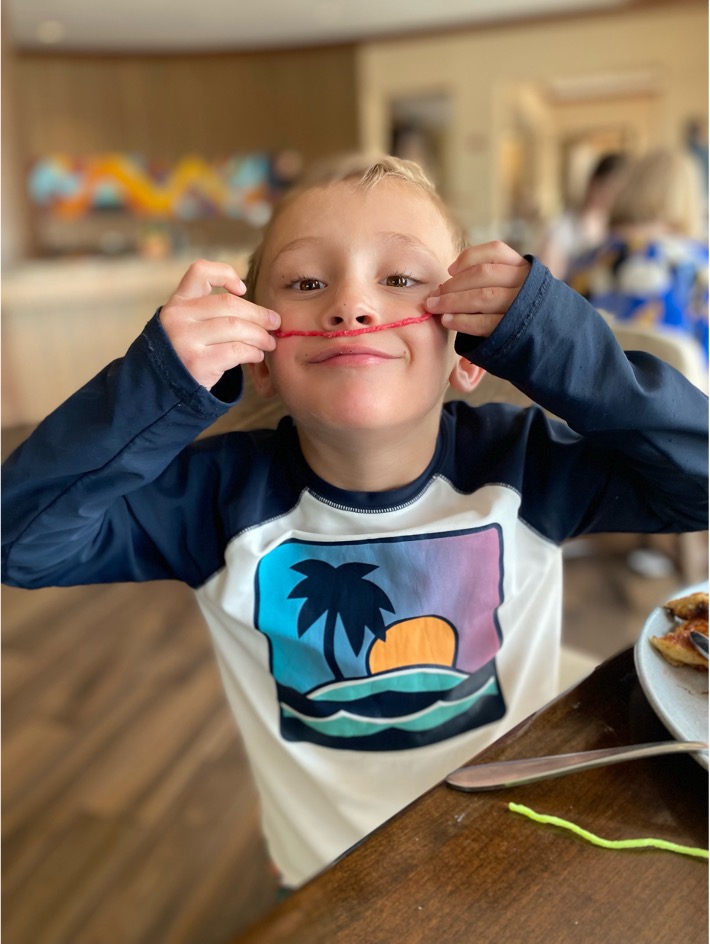 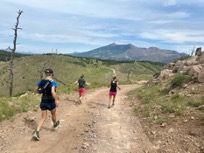 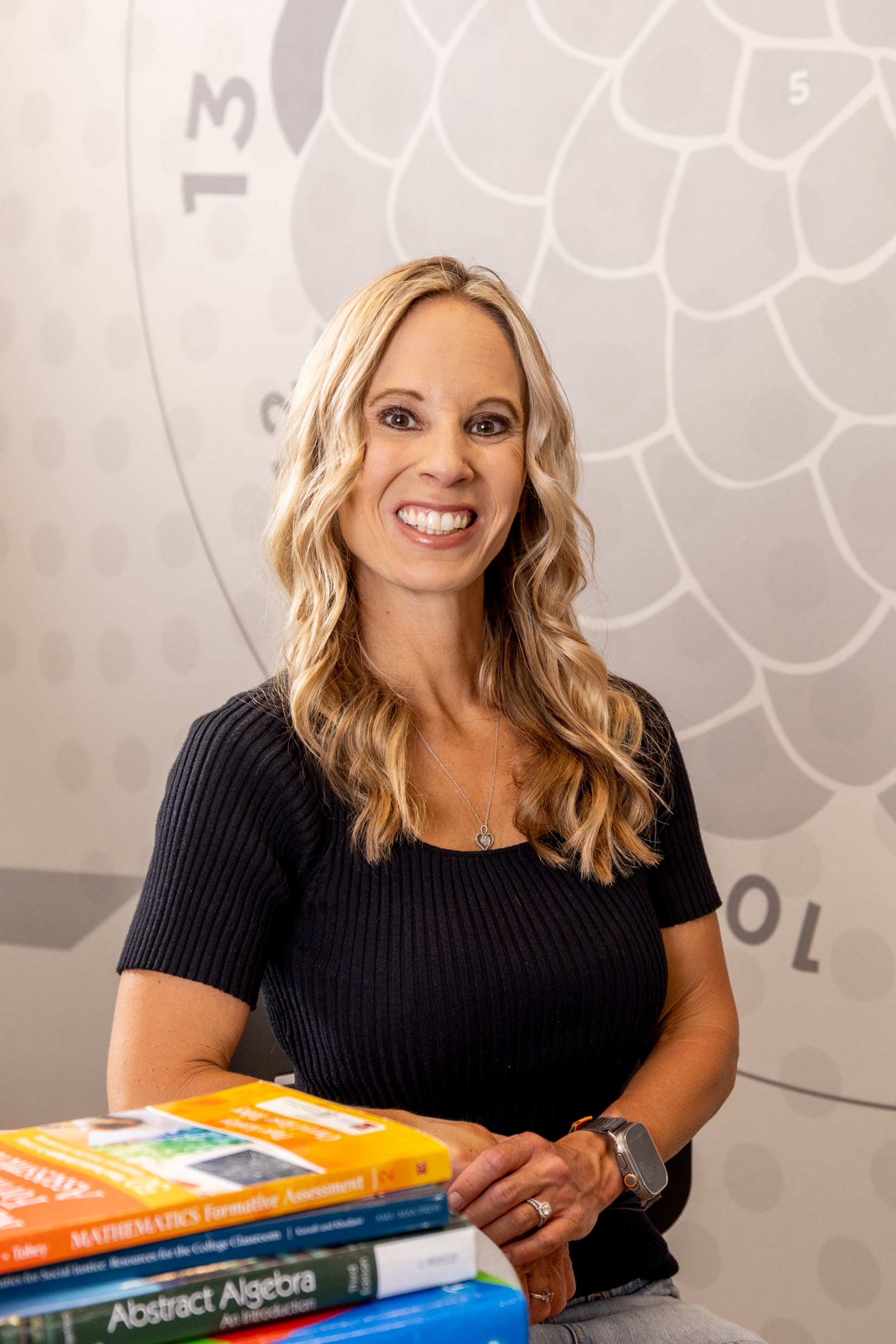 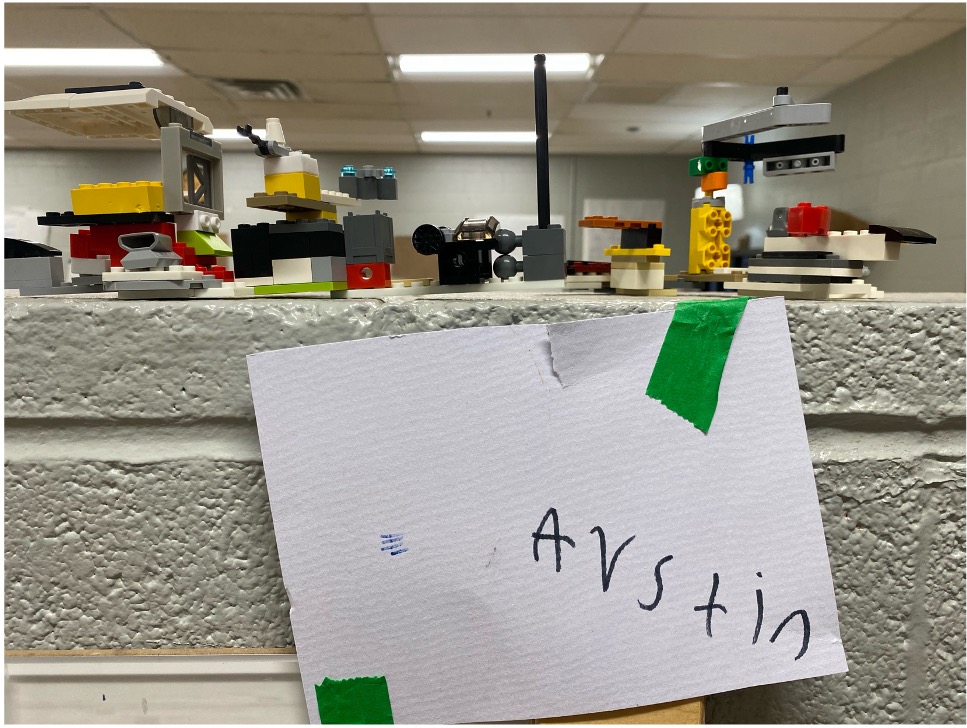 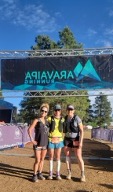 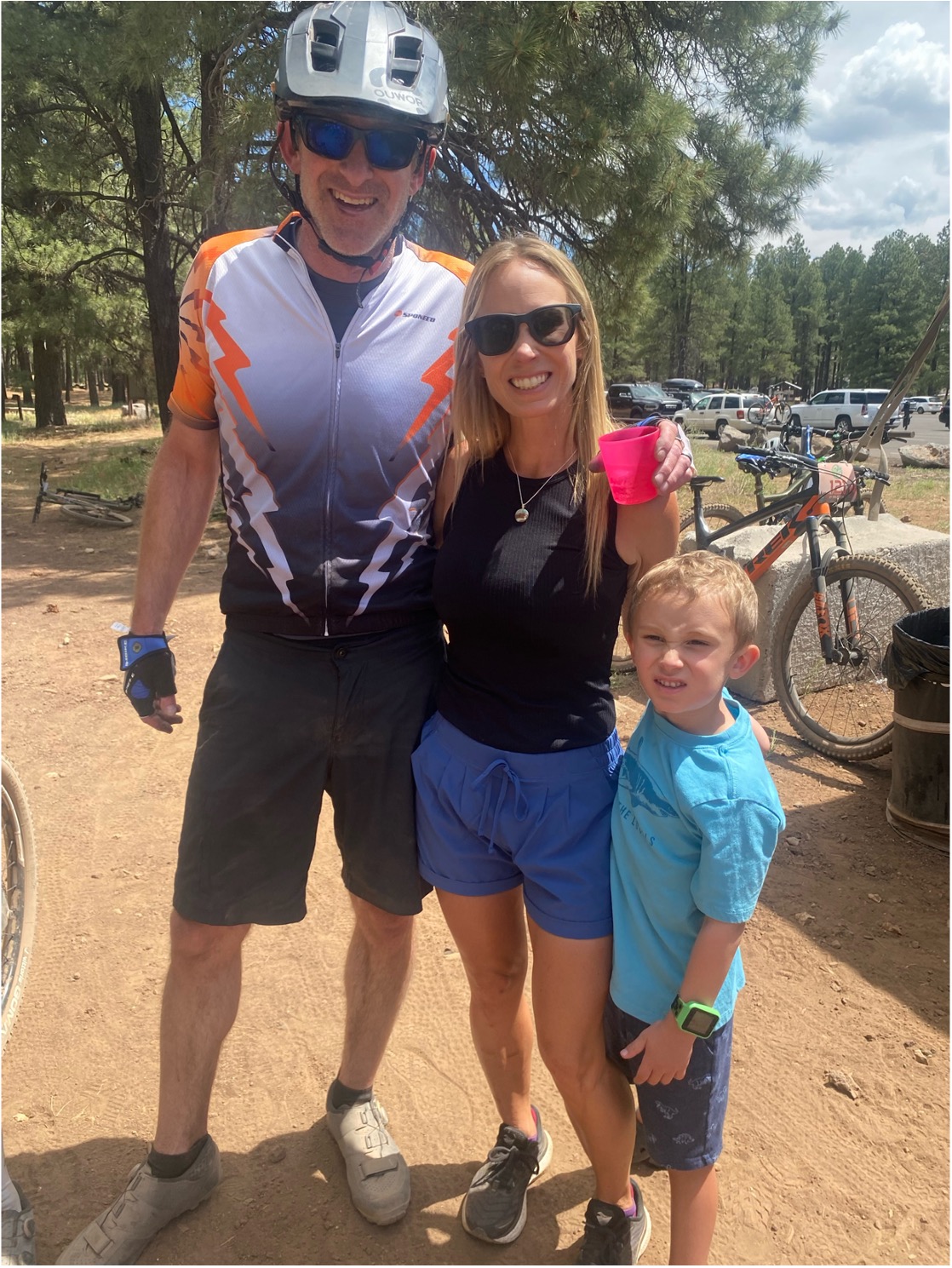 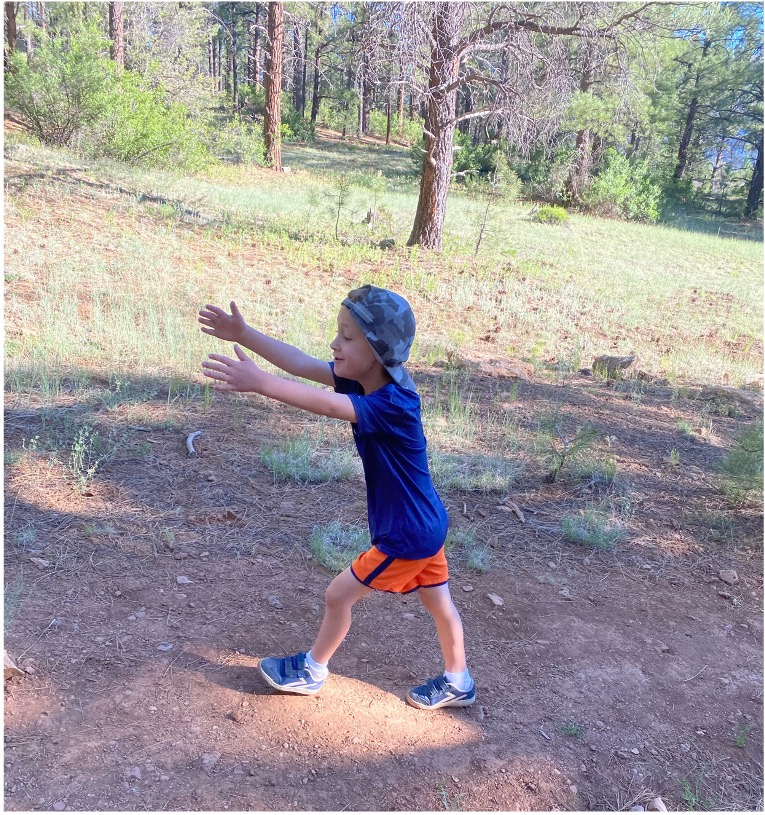 Angie.Hodge@nau.edu
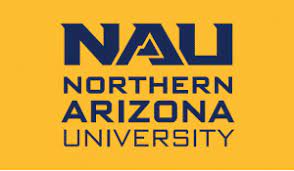 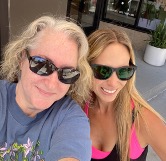 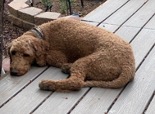 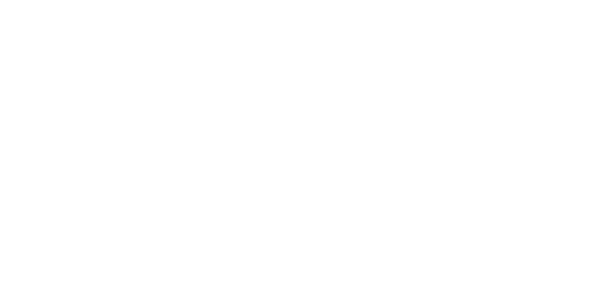 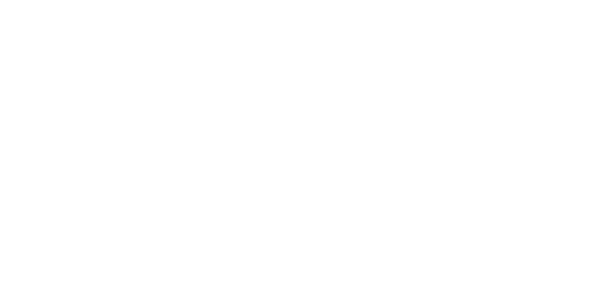 About Cindy…
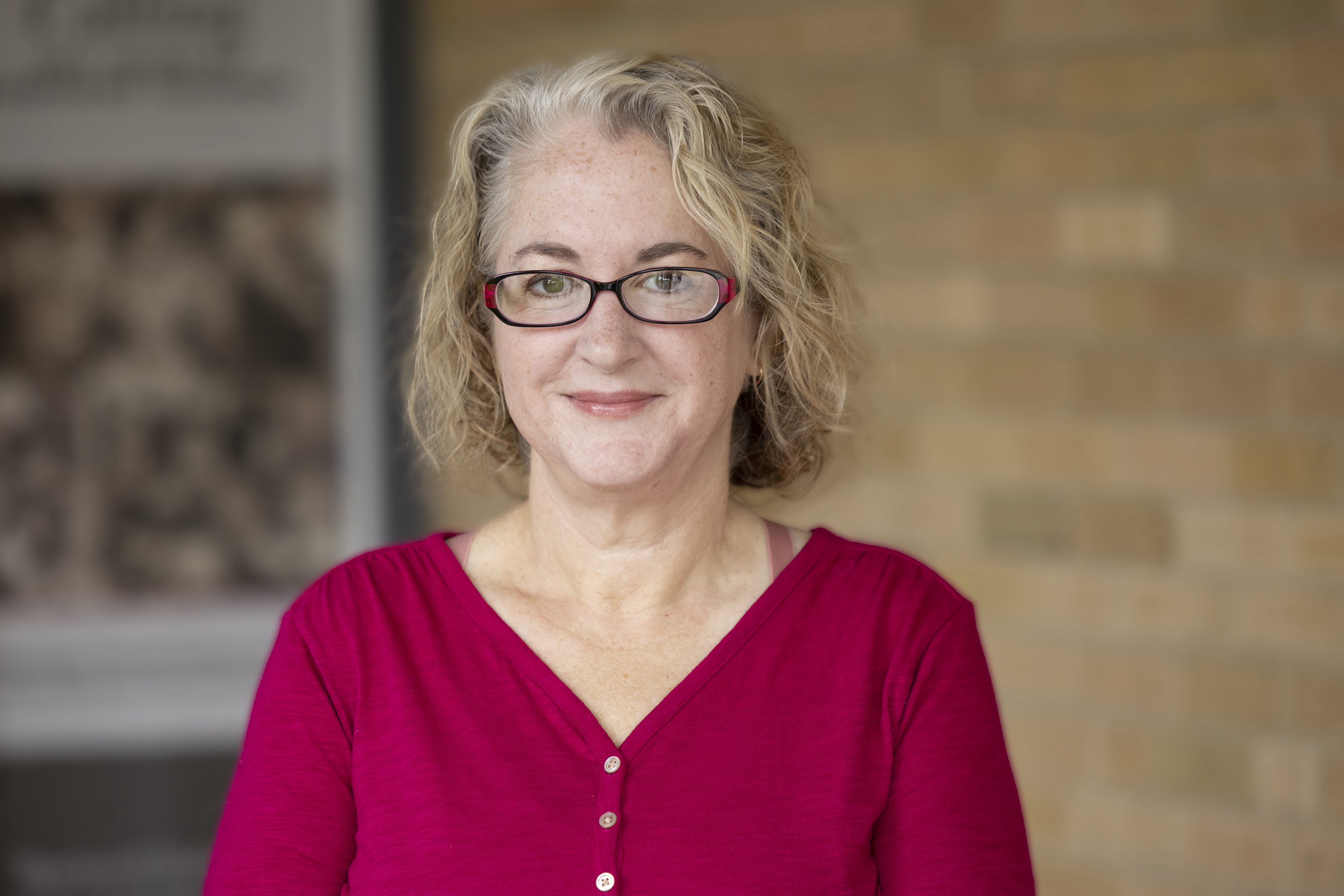 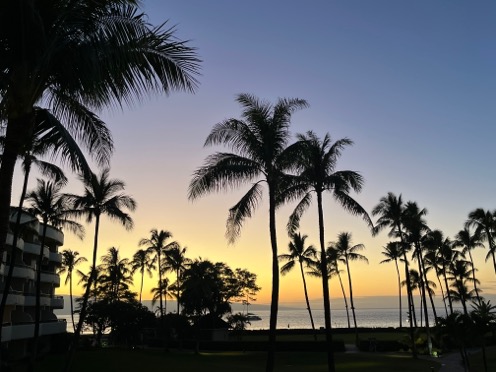 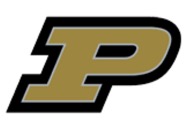 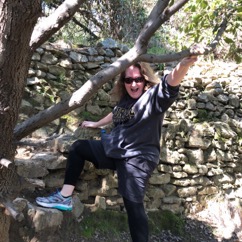 cindy.york@niu.edu
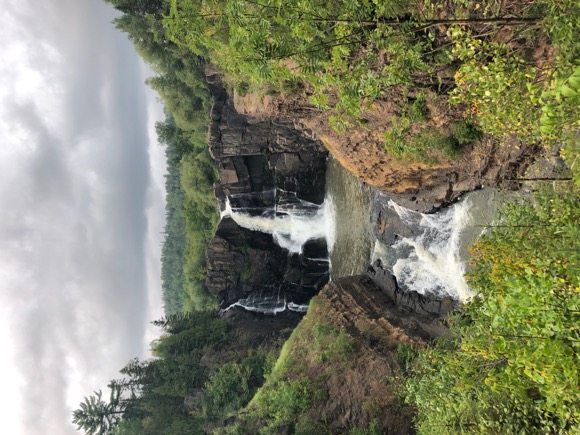 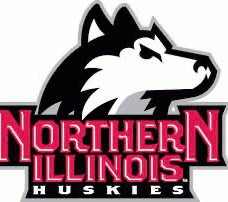 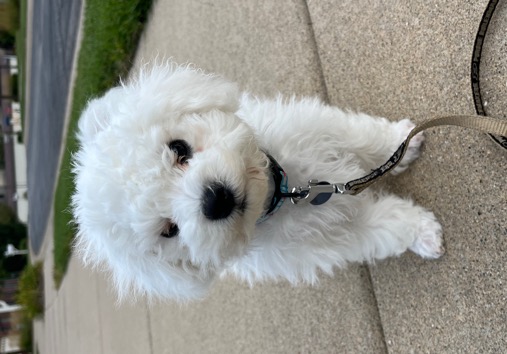 OPENING PUZZLE
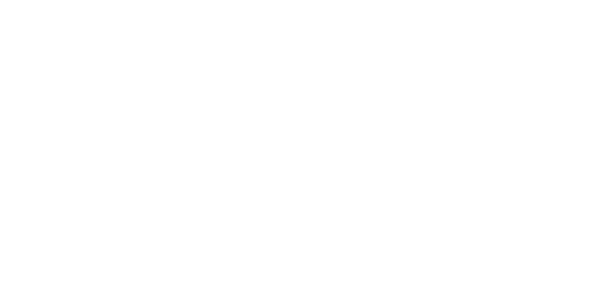 Arrange the numbers from 1 to 15 in a row so that the sum of any two adjacent numbers is a perfect square.
10
7	8	9
11
It might be helpful to write the numbers on small slips of paper that you can move around.
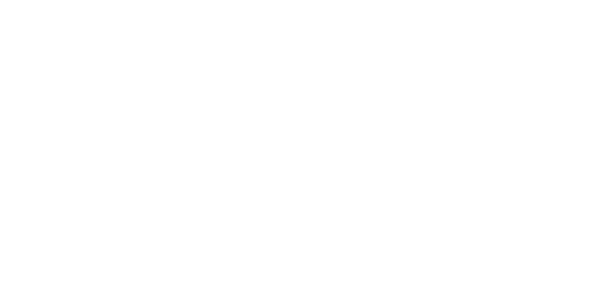 FRIEDMAN NUMBERS
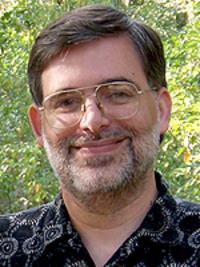 A Friedman number is a positive integer that can be written in some nontrivial way using its own digits together with the elementary operations (+, -, x, /, exponents, and grouping symbols).

DR. ERICH FRIEDMAN
FRIEDMAN NUMBERS
Is 13 a Friedman number?
FRIEDMAN NUMBERS
There are only XXX Friedman numbers under 100.
Shhhh….
FIND XX MORE
There are XX Friedman numbers in the 1X0s. Can you find all XX?
Instead…
Shhhh….
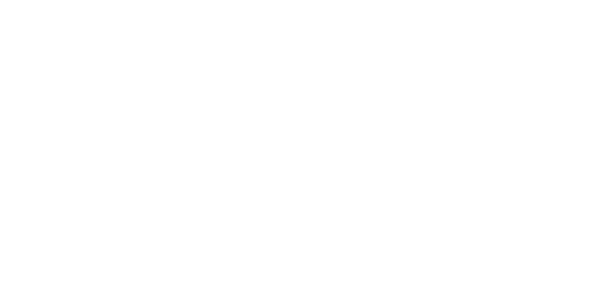 FRIEDMAN NUMBERS
Prove that these numbers are Friedman numbers.
153
216
289
343
347
625
688
736
1022
1024
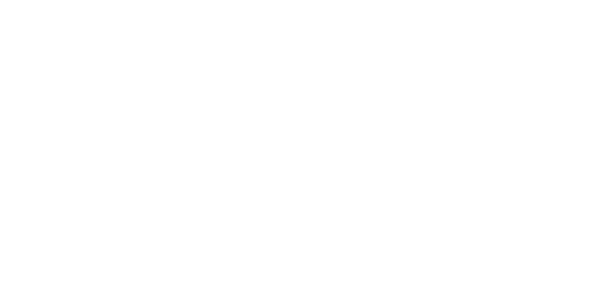 FRIEDMAN NUMBERS
How many Friedman numbers are under 100?


How many Friedman numbers are there in the 120’s?


Show all work/thinking.
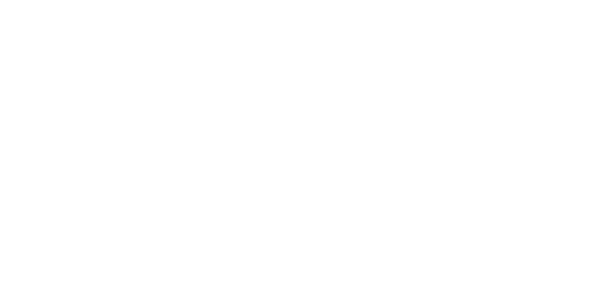 What would you do?
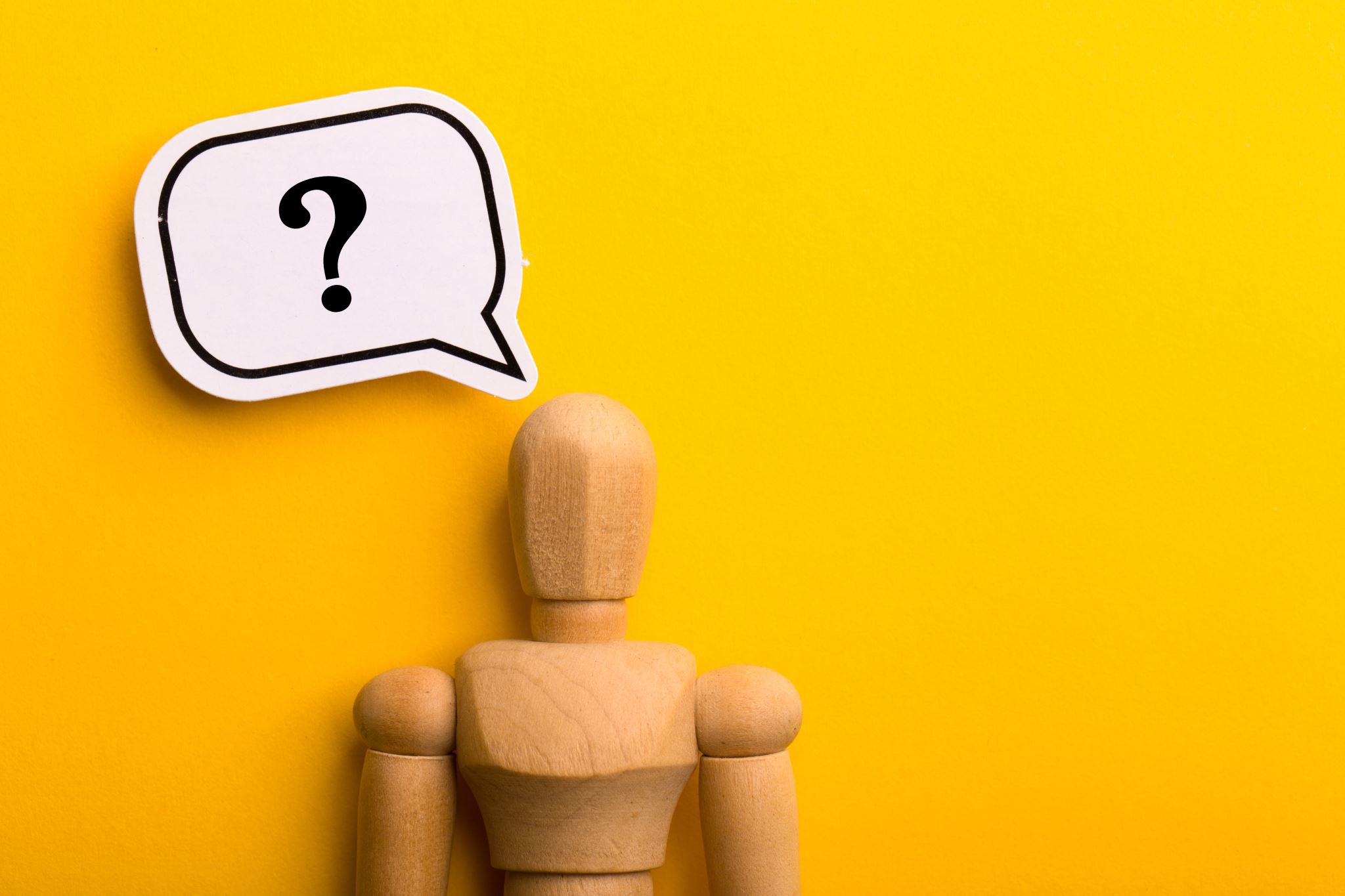 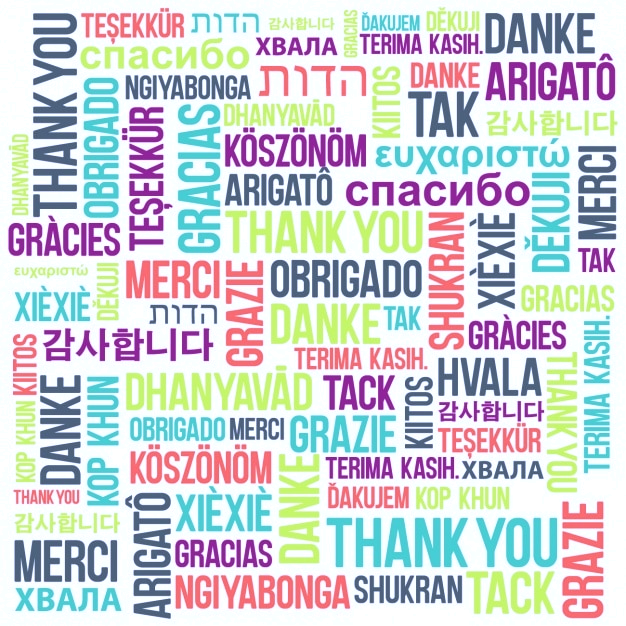 Angie.Hodge@nau.edu
&
Cindy.York@niu.edu
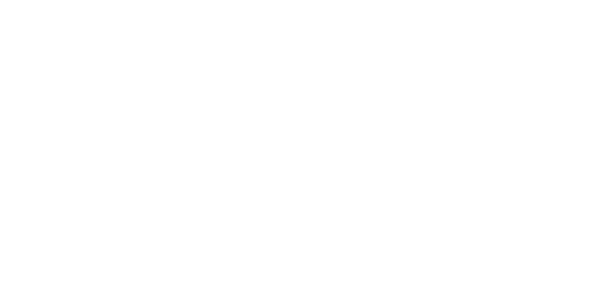 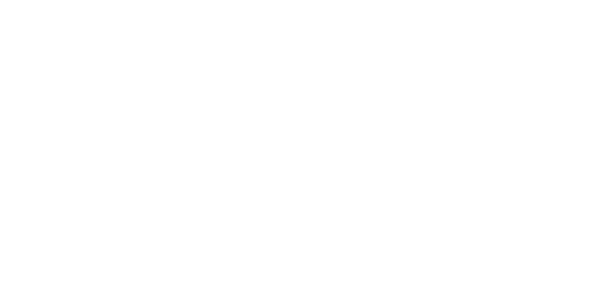 SOURCES
Number Freak : from 1 to 200: The Hidden Language of Numbers Revealed by Derrick Niederman – 2009 – Penguin

NCTM Illuminations – Brainteaser: https://illuminations.nctm.org/uploadedFiles/Brain_Teasers/BT56-Friedman-Solution.pdf

Erich Friedman – Problem of the Month – August 2000
https://erich-friedman.github.io/mathmagic/0800.html

“Finding Friedman Numbers – Stem.org.uk
https://www.stem.org.uk/news-and-views/opinions/finding-friedman-numbers